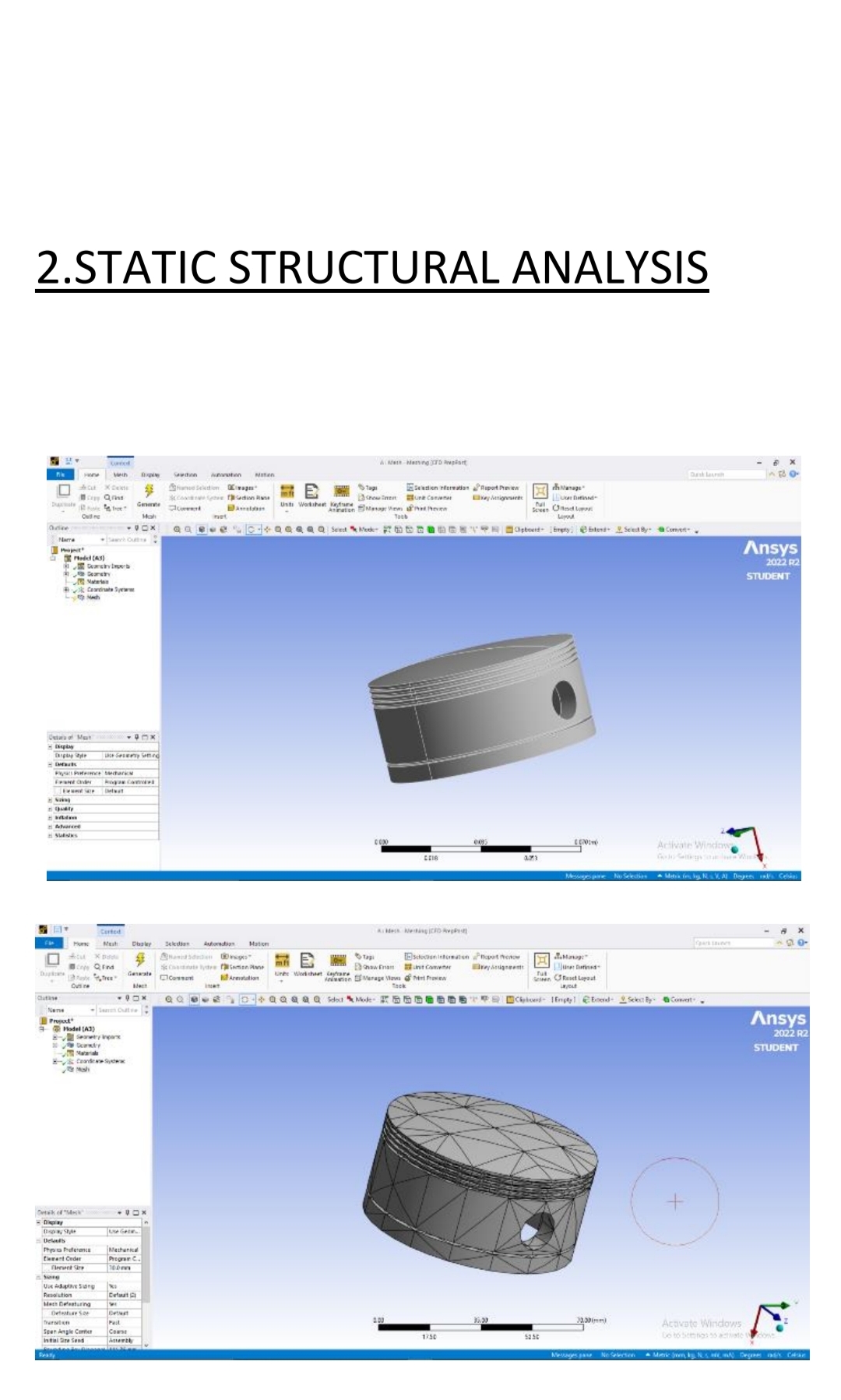 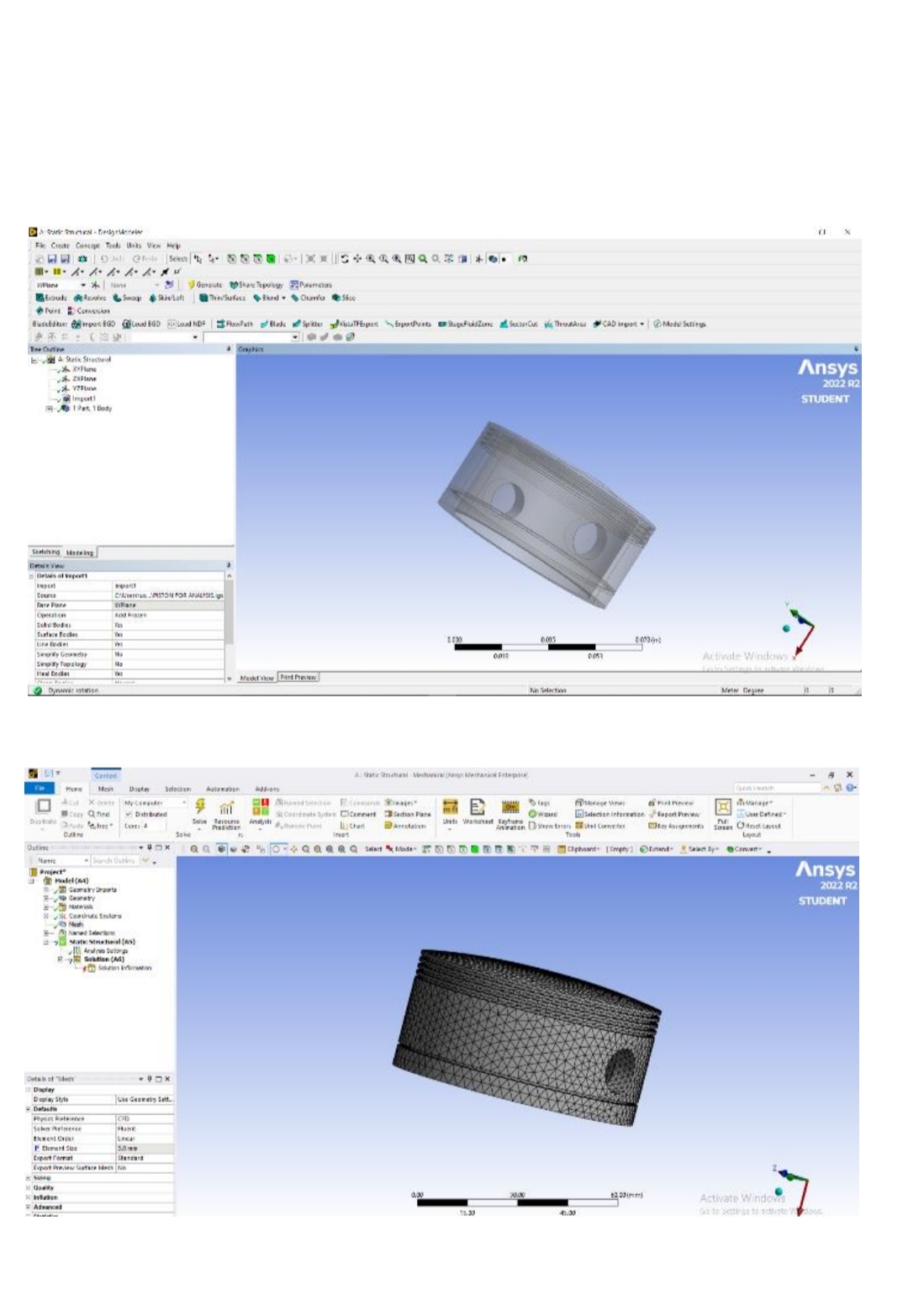 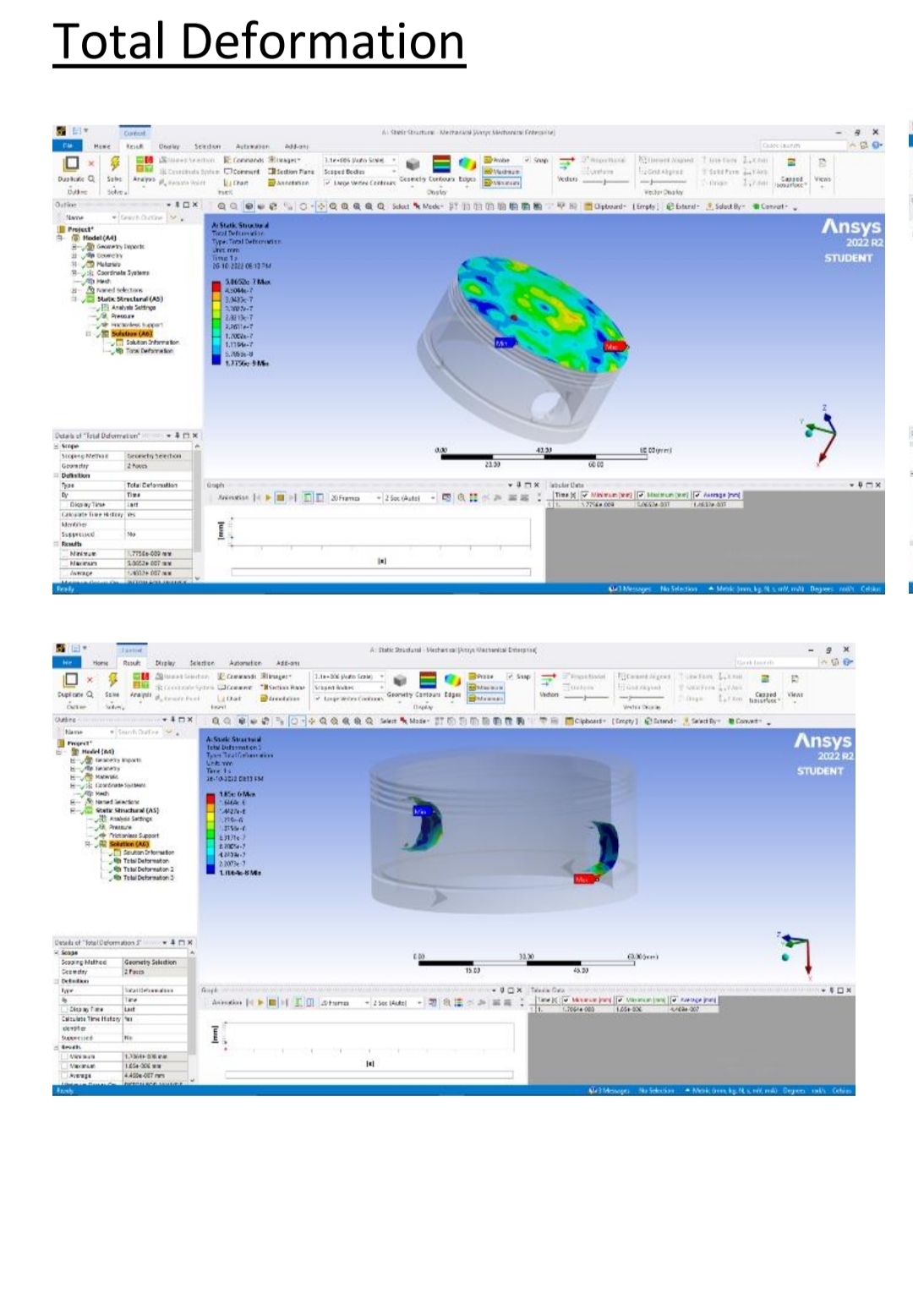 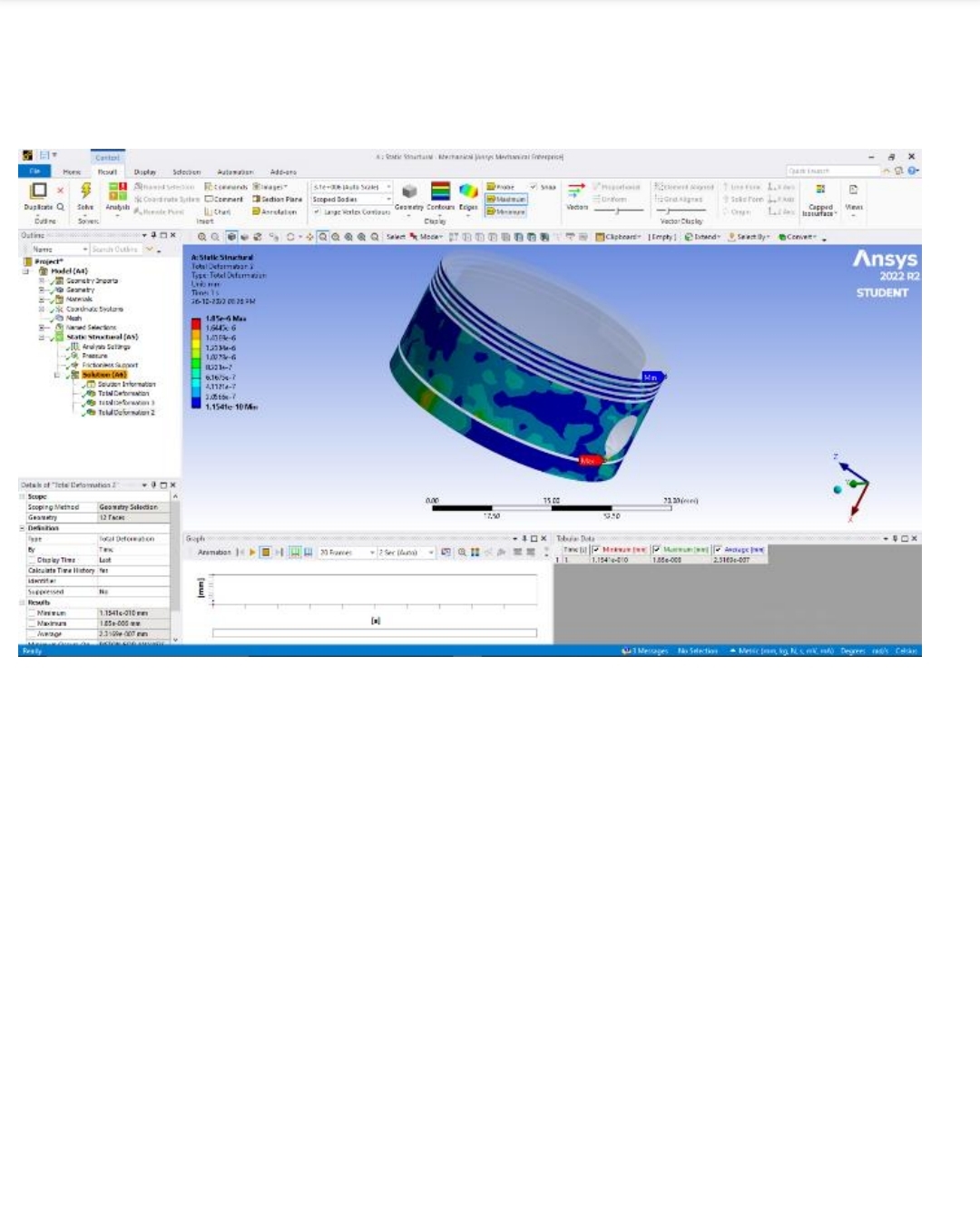 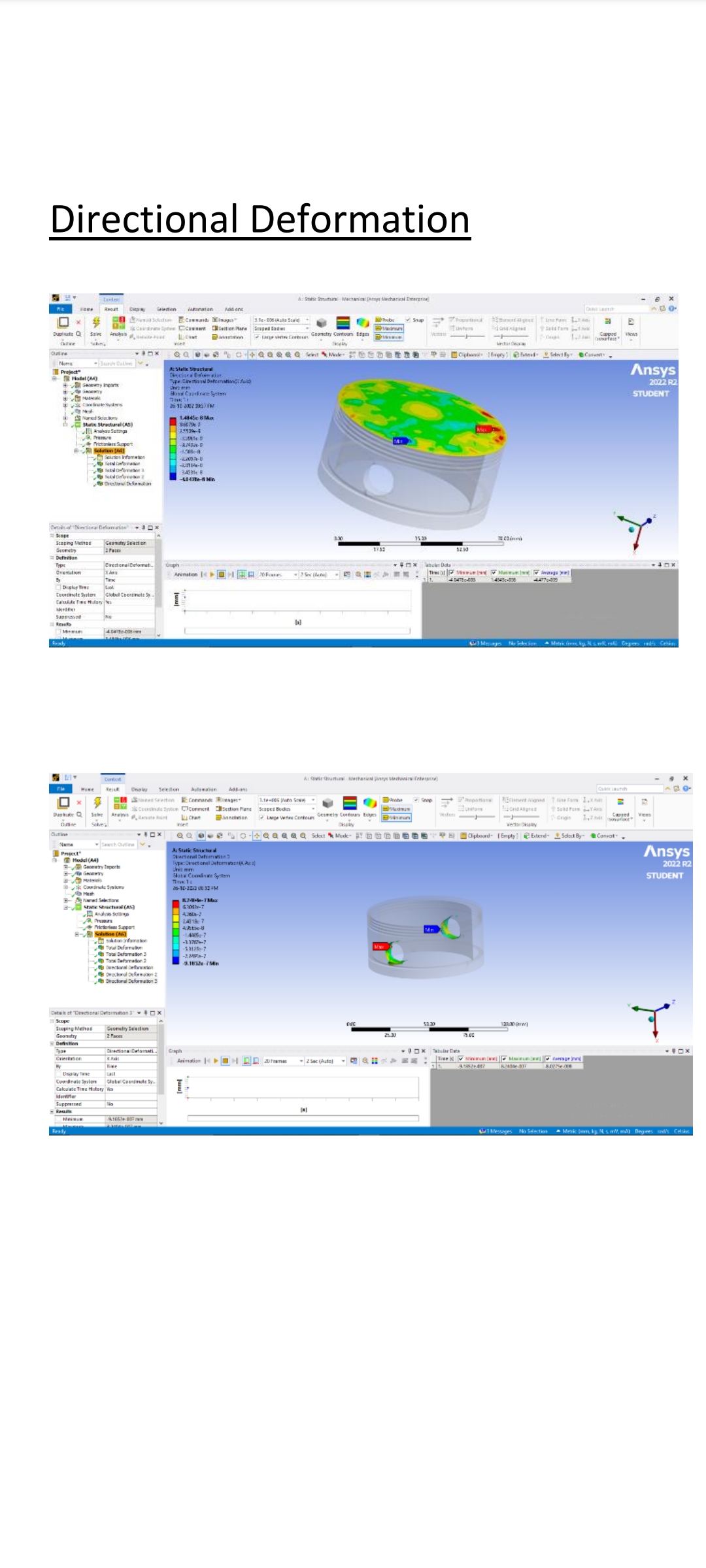 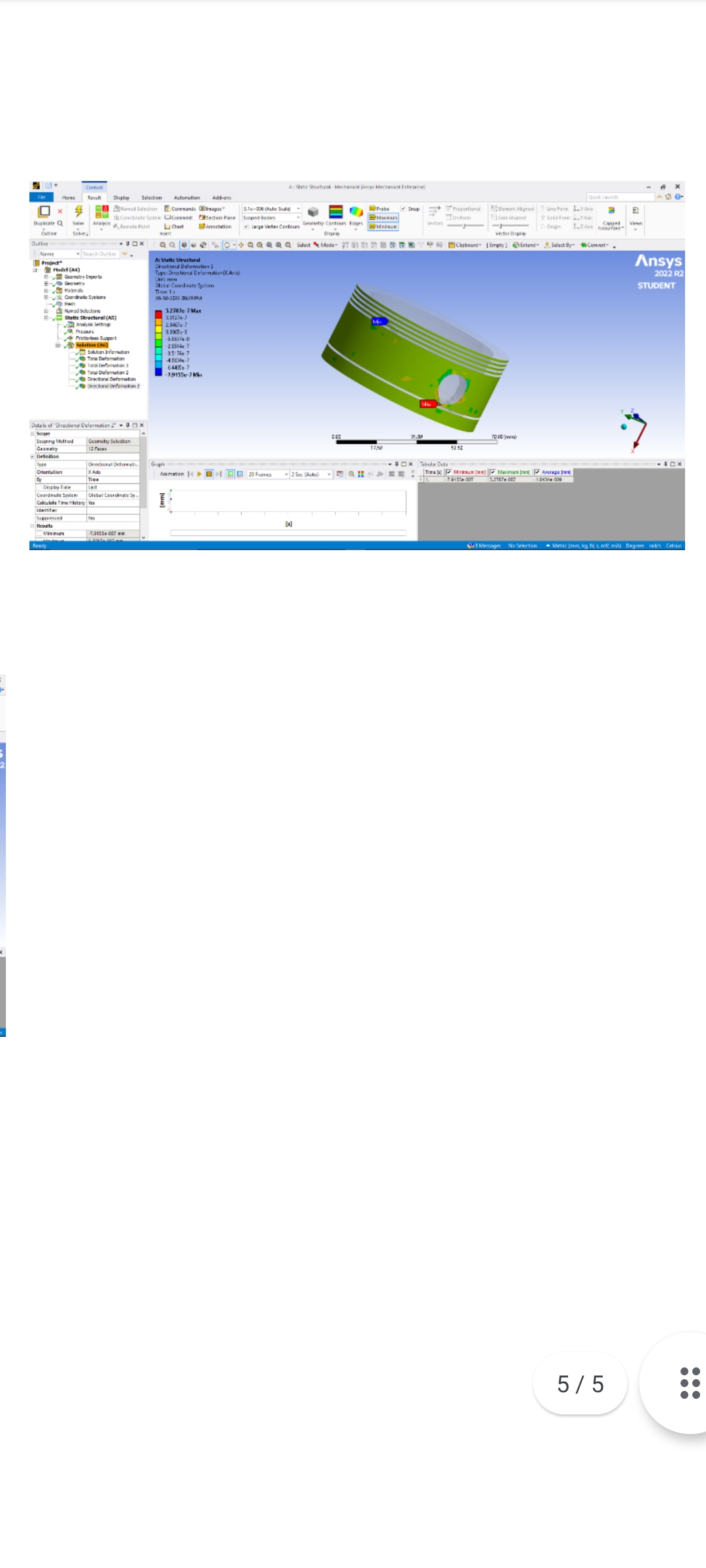 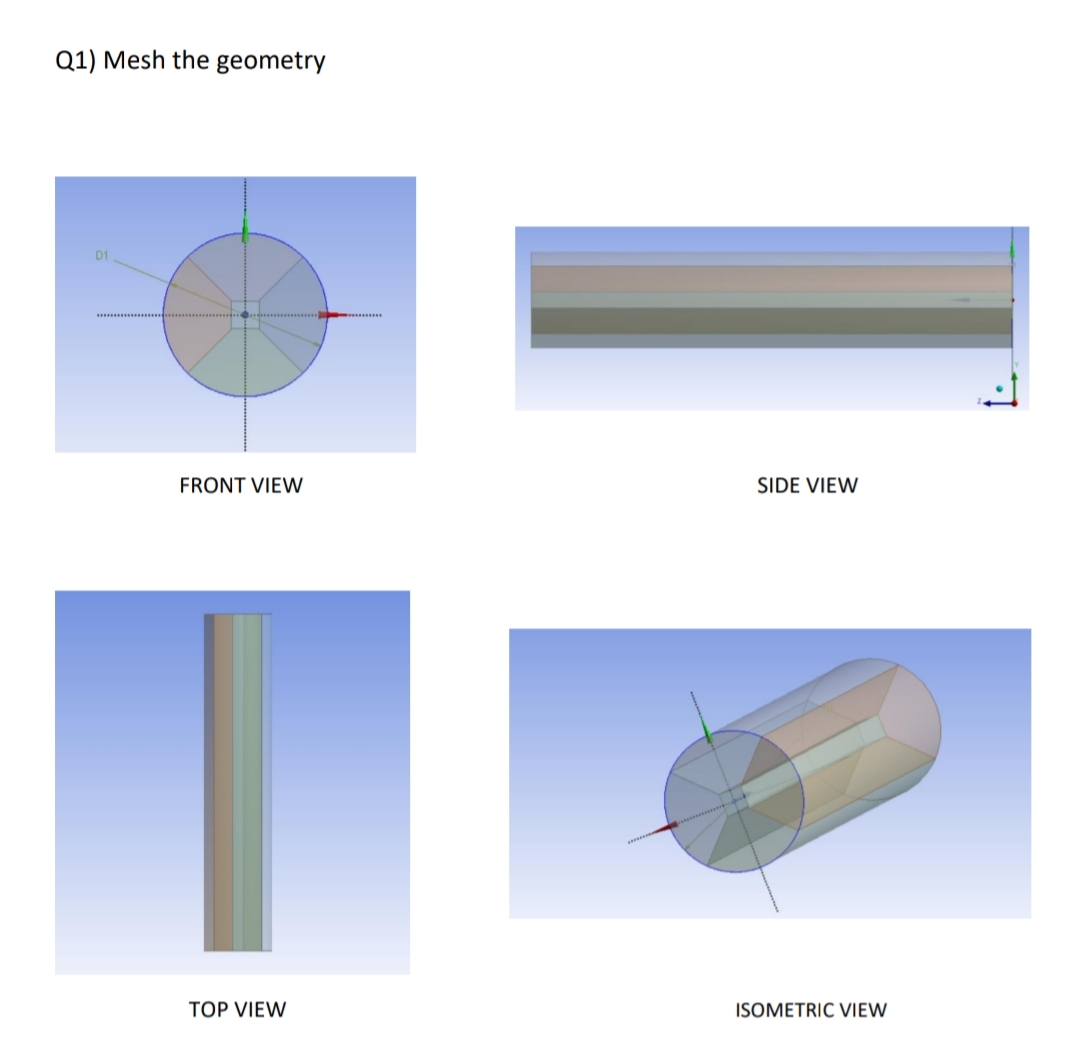 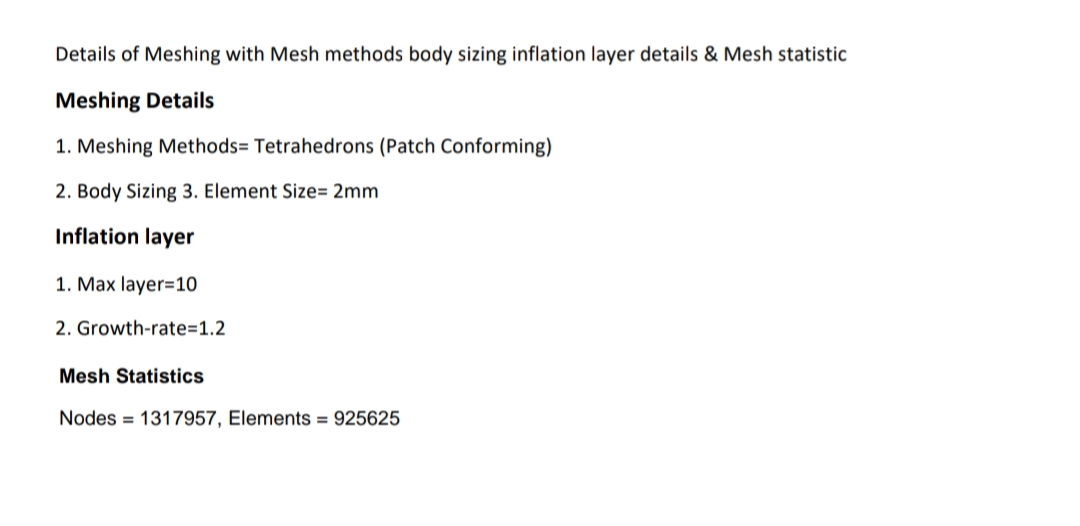 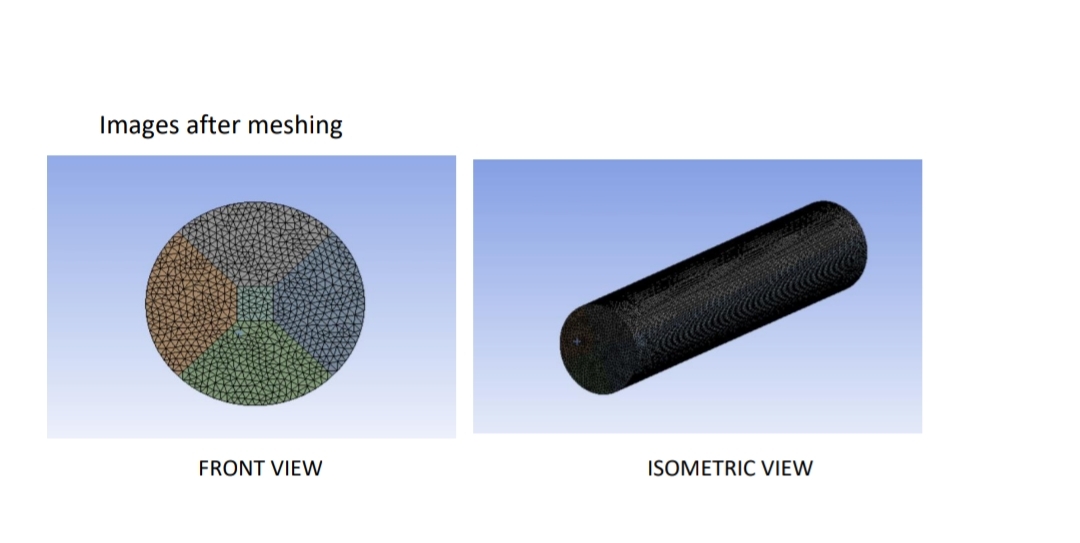 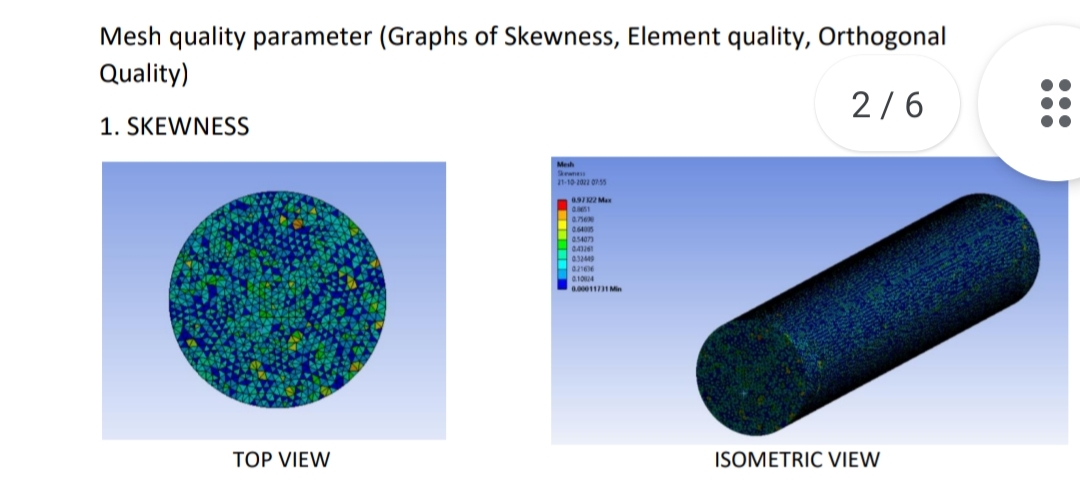 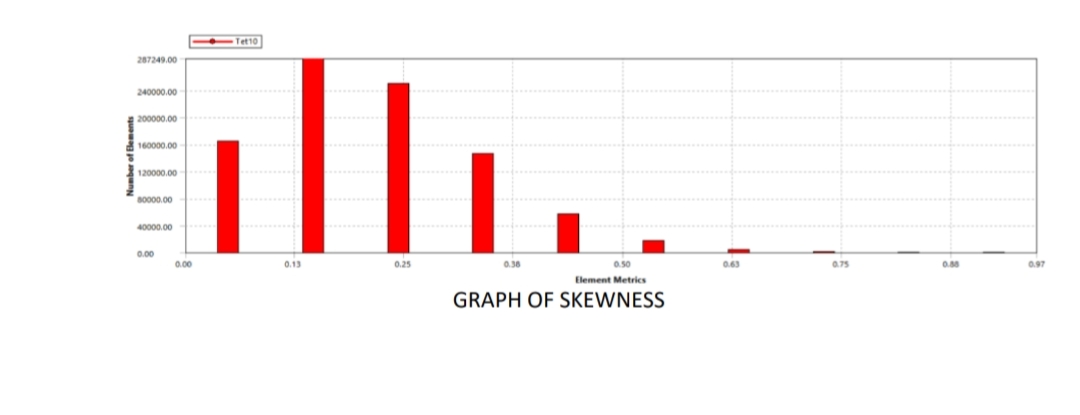 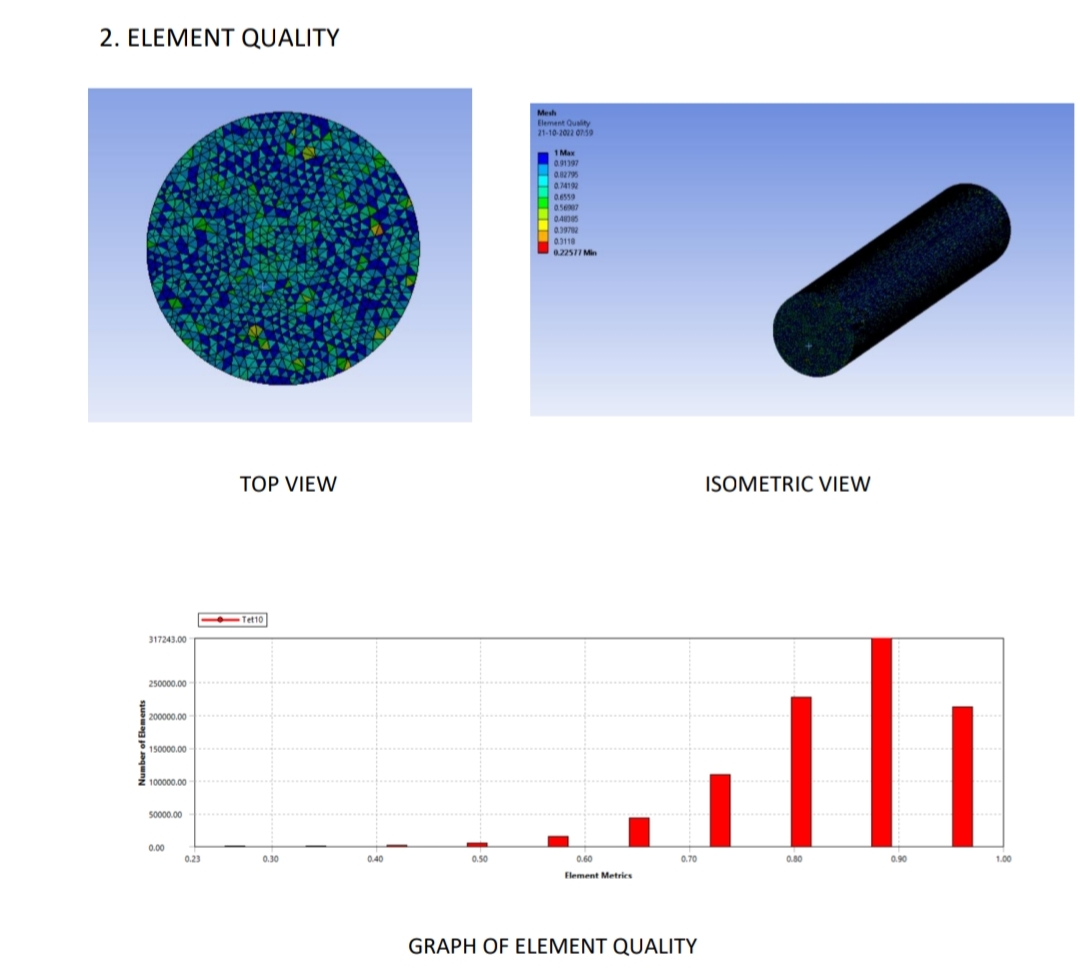 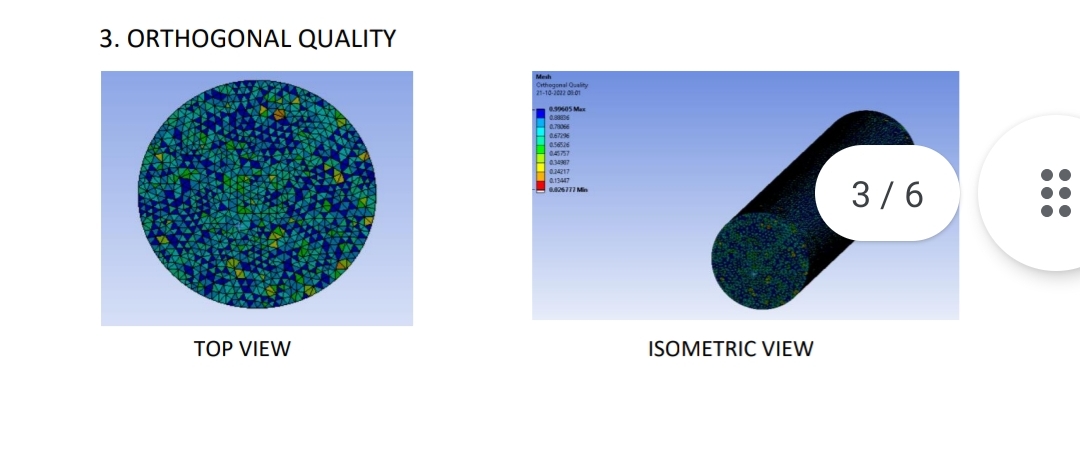 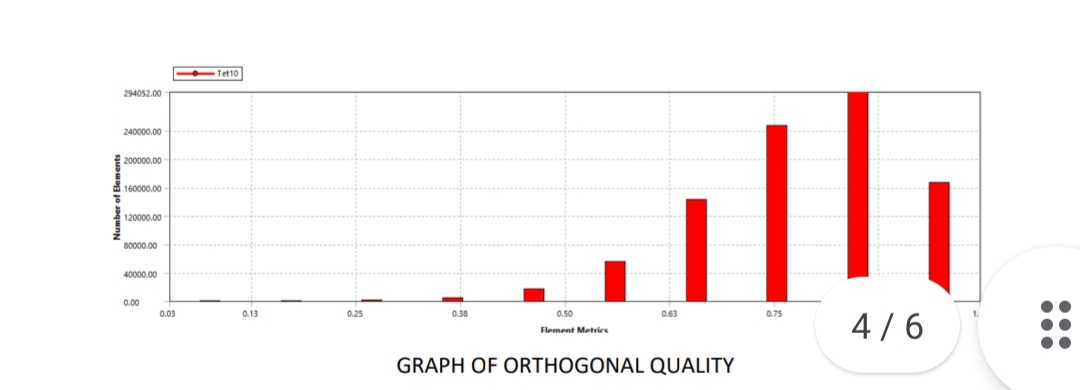 THANK YOU